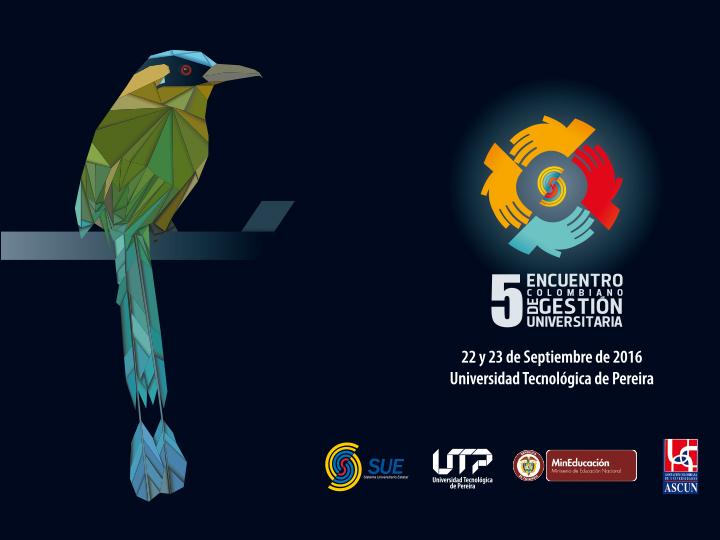 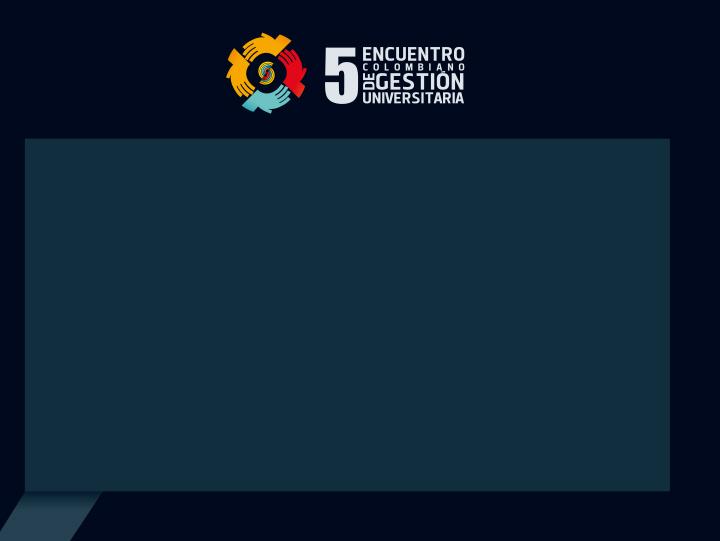 AHORRO DE ENERGÍA MEDIANTE AUTOMATIZACIÓN Y CAMBIOS DE TECNOLOGÍA.
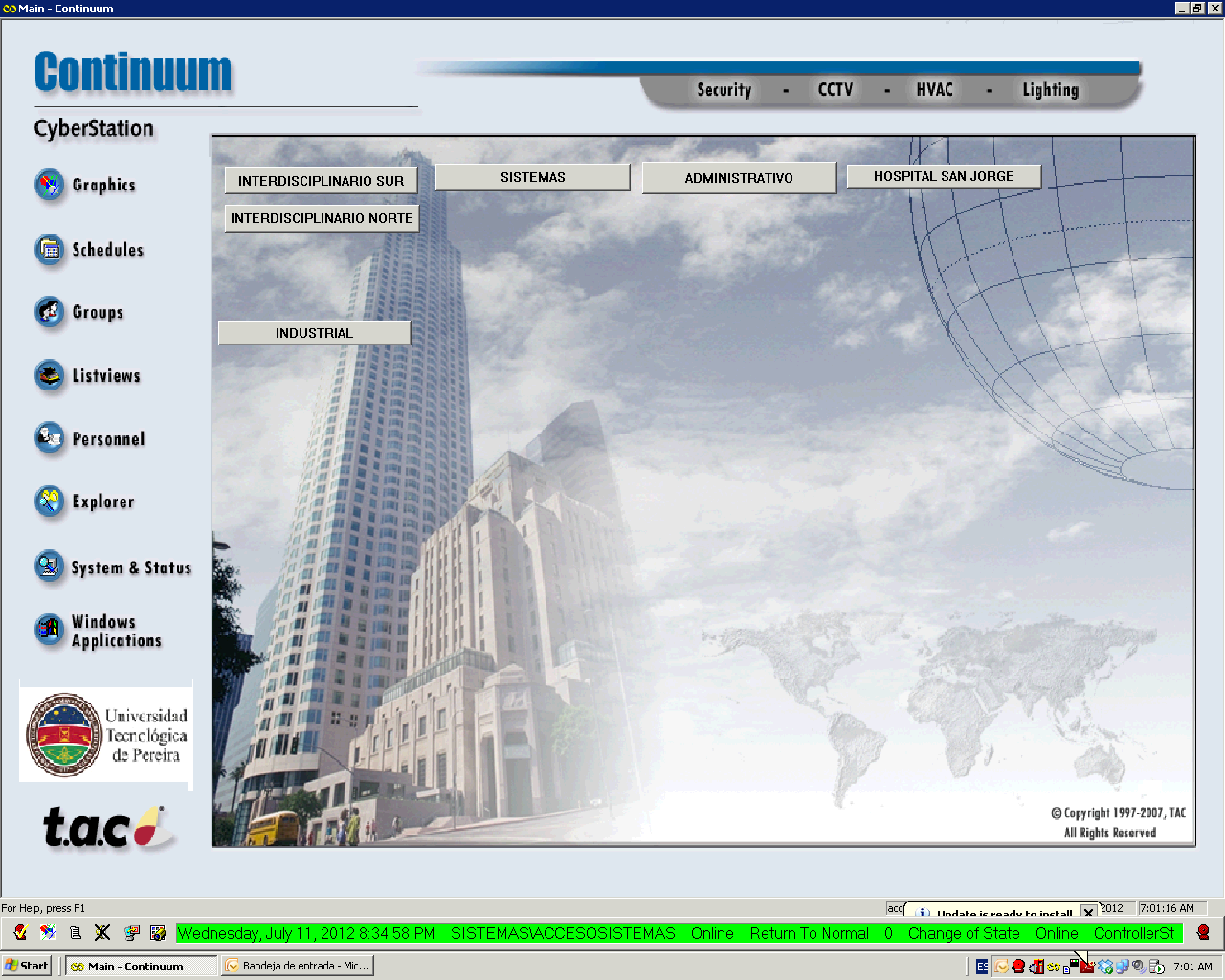 CRECIMIENTO DE LA PLANTA FÍSICA
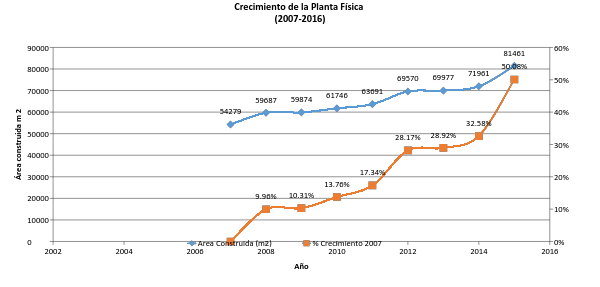 La planta física paso de 54.279 m2 en 2007 a 81.461 m2 en 2015 un crecimiento del 50,08%
Datos Planeación – Boletín estadístico
CRECIMIENTO DE LA COMUNIDAD UNIVERSITARIA
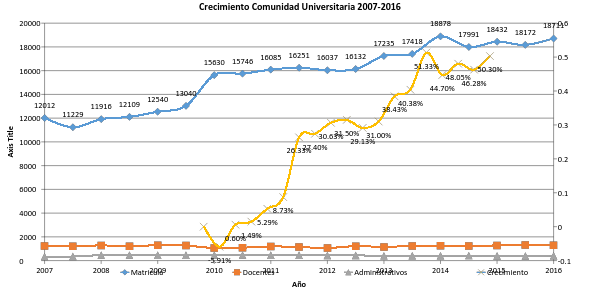 La comunidad  paso de 13.579 en 2007 a 20.409 en 2016 un crecimiento del 50,30%
PROBLEMÁTICA
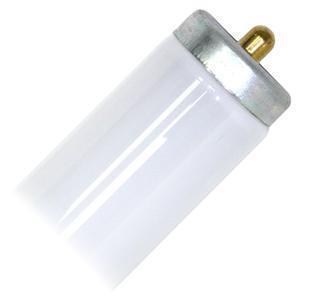 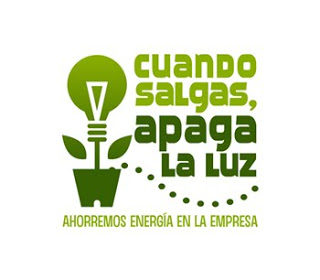 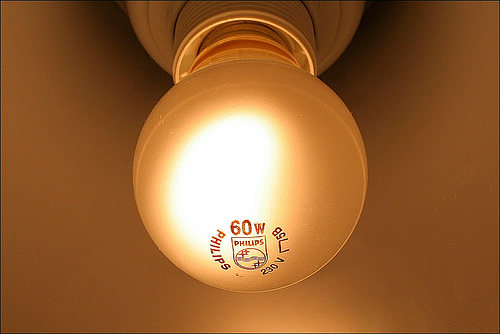 Equipos no eficientes en consumo energético
Cultura de ahorro
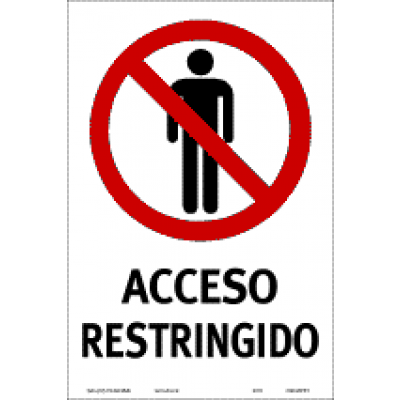 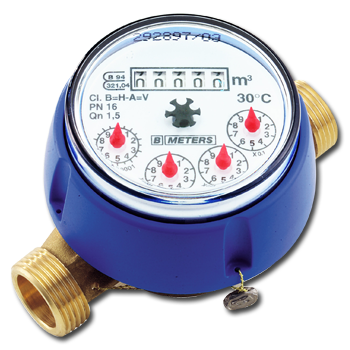 Medidores de agua y energía
Accesos restringidos sin control
PLAN DE DESARROLLO INSTITUCIONAL 2009 - 2019
Objetivo 1: Desarrollo Institucional fortalecido en la Gestión Humana, Financiera, Física, Informática y  de Servicios.

Componente: Automatización de Recursos  Físicos.


“La Universidad consciente de la necesidad de racionalizar el gasto en lo referente al consumo de agua y energía eléctrica y de disminuir los índices de inseguridad por robo y sustracción de elementos y equipos”.
SUB-SISTEMAS DE AUTOMATIZACIÓN
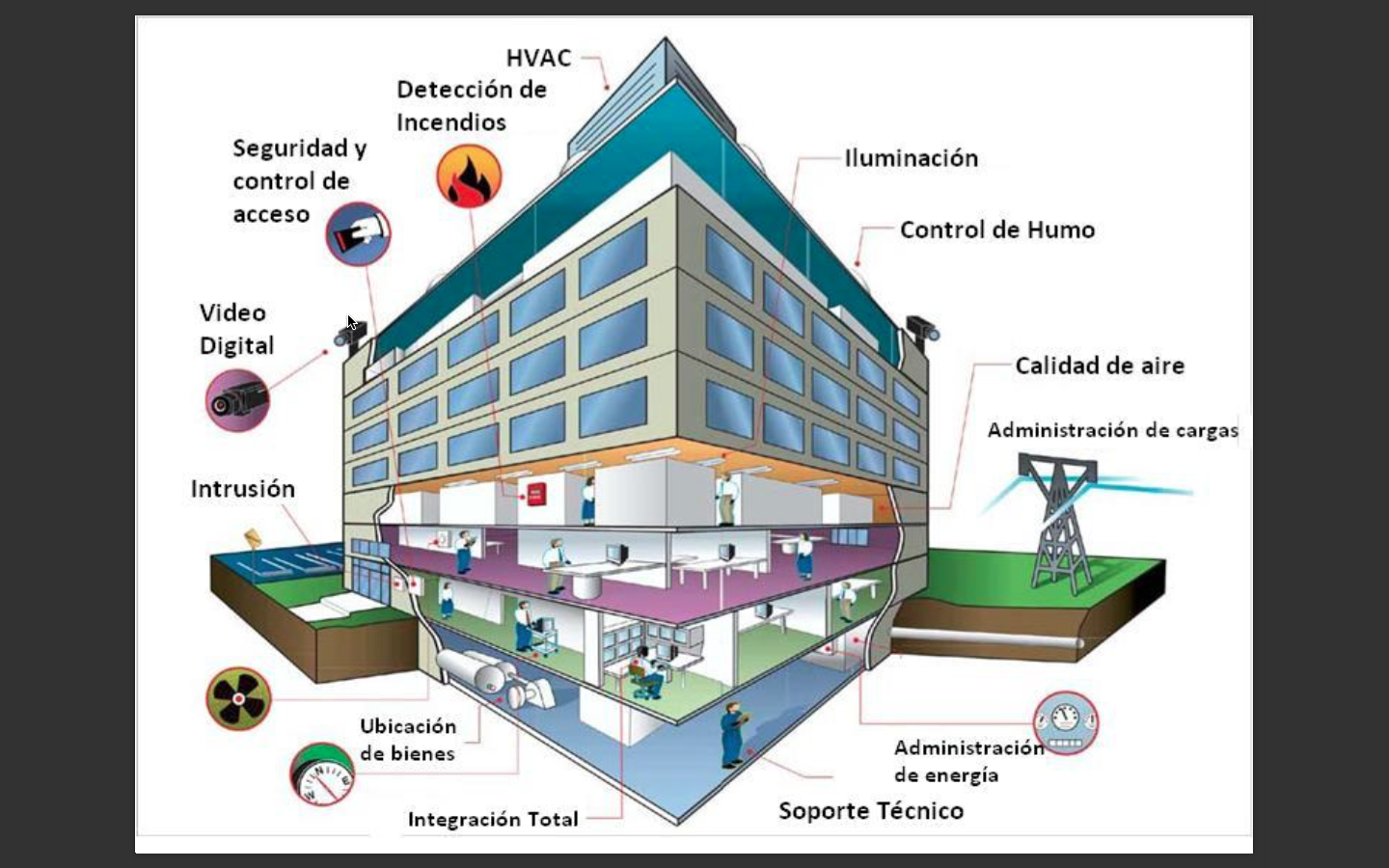 Schneider Electric - Automatización de Edificios
QUE SUB-SISTEMAS IMPLEMENTAR???
La iluminación para una entidad educativa representa entre un 50 % a 80 % del consumo total de energía.

 Se logra un 30% de ahorro implementando controles horarios o de presencia.

Con el cambio de tecnología se logran ahorros  del 40%.

 Sistema simple de implementar.
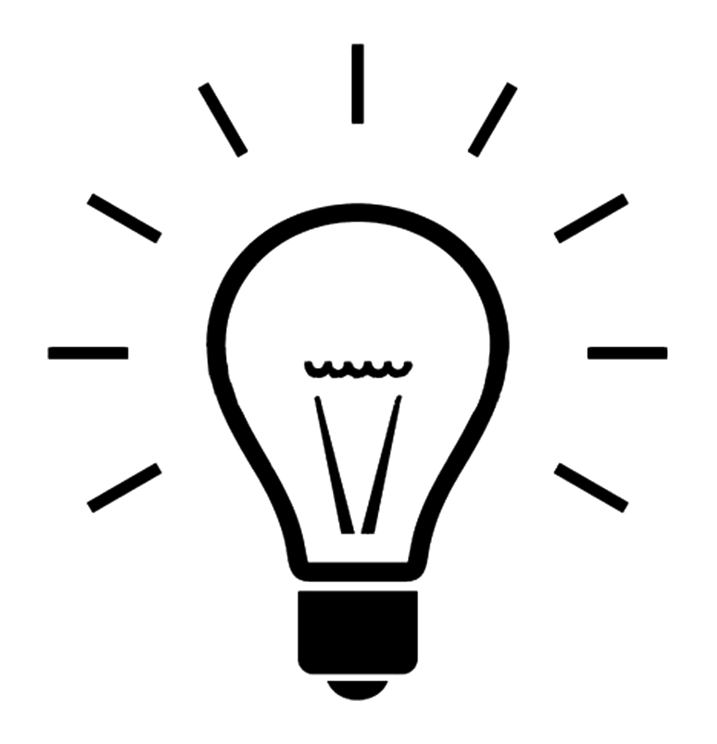 CONTROL ILUMINACIÓN
QUE SUB-SISTEMAS IMPLEMENTAR???
Fugas de agua.

 La implementación requiere  intervenciones físicas y conocimientos  de la red hidráulica o mejoras en las mismas.
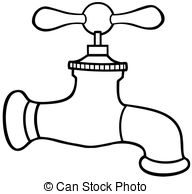 CONTROL 
AGUA
QUE SUB-SISTEMAS IMPLEMENTAR???
El control de accesos solo, no genera ahorros de energía.

 Se tiene registro de accesos a espacios restringidos. 

Se puede coordinar con otros sub-sistemas.
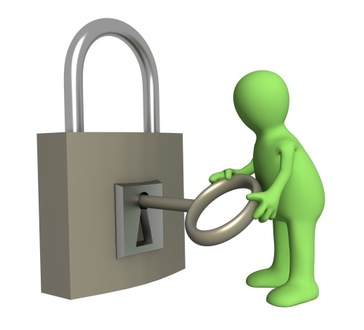 CONTROL 
ACCESO
QUE SUB-SISTEMAS IMPLEMENTAR???
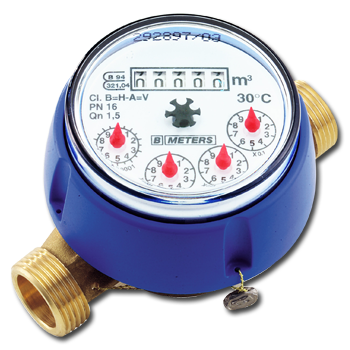 Se debe realizar medición de las variables a intervenir  tableros eléctricos y entradas de agua
MEDIDA DE CONSUMOS
PRIMERA EXPERIENCIA AUTOMATIZACIÓN DE EDIFICIOS
MODULO INTERDISCIPLINARIOS – BLOQUE NORTE  2008-2009
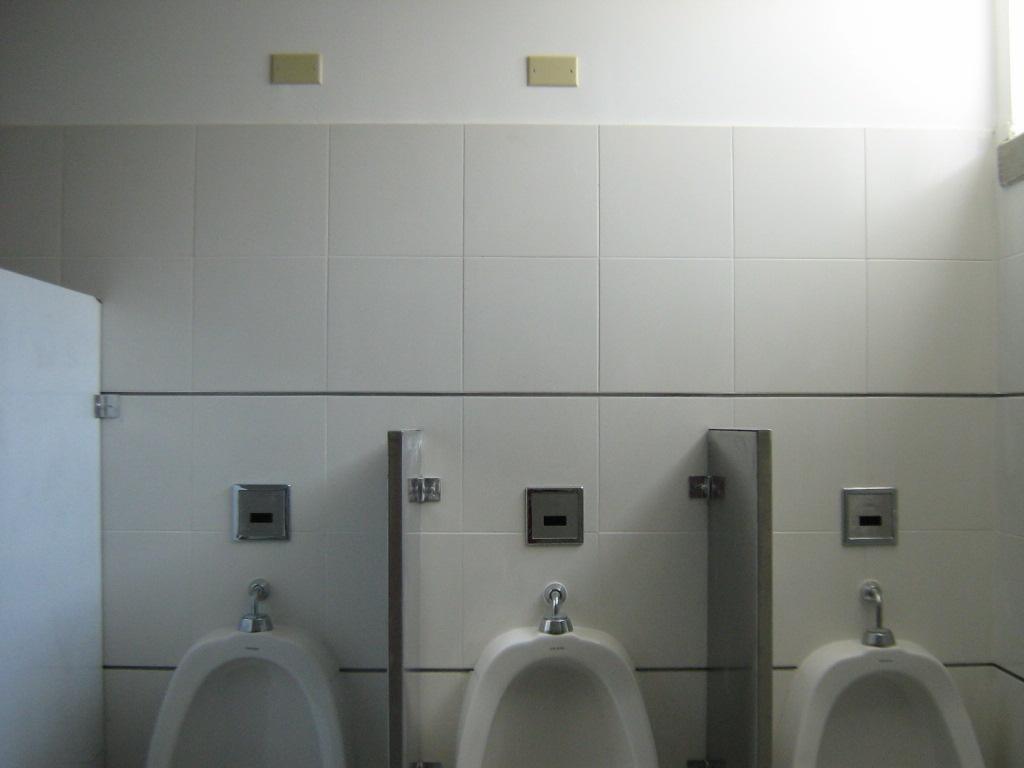 En el 2008 se dio uno de los primeros pasos en la automatización de la universidad. 
Primera medida electrónica de los consumos de energía y agua.
Implementación de un sistema de control de iluminación por horarios con la utilización de tableros manejados por telerruptores.
Control de acceso por medio de tarjetas inteligentes a espacios que se consideraron de uso exclusivo .
La utilización de sensores para la activación de los baños.
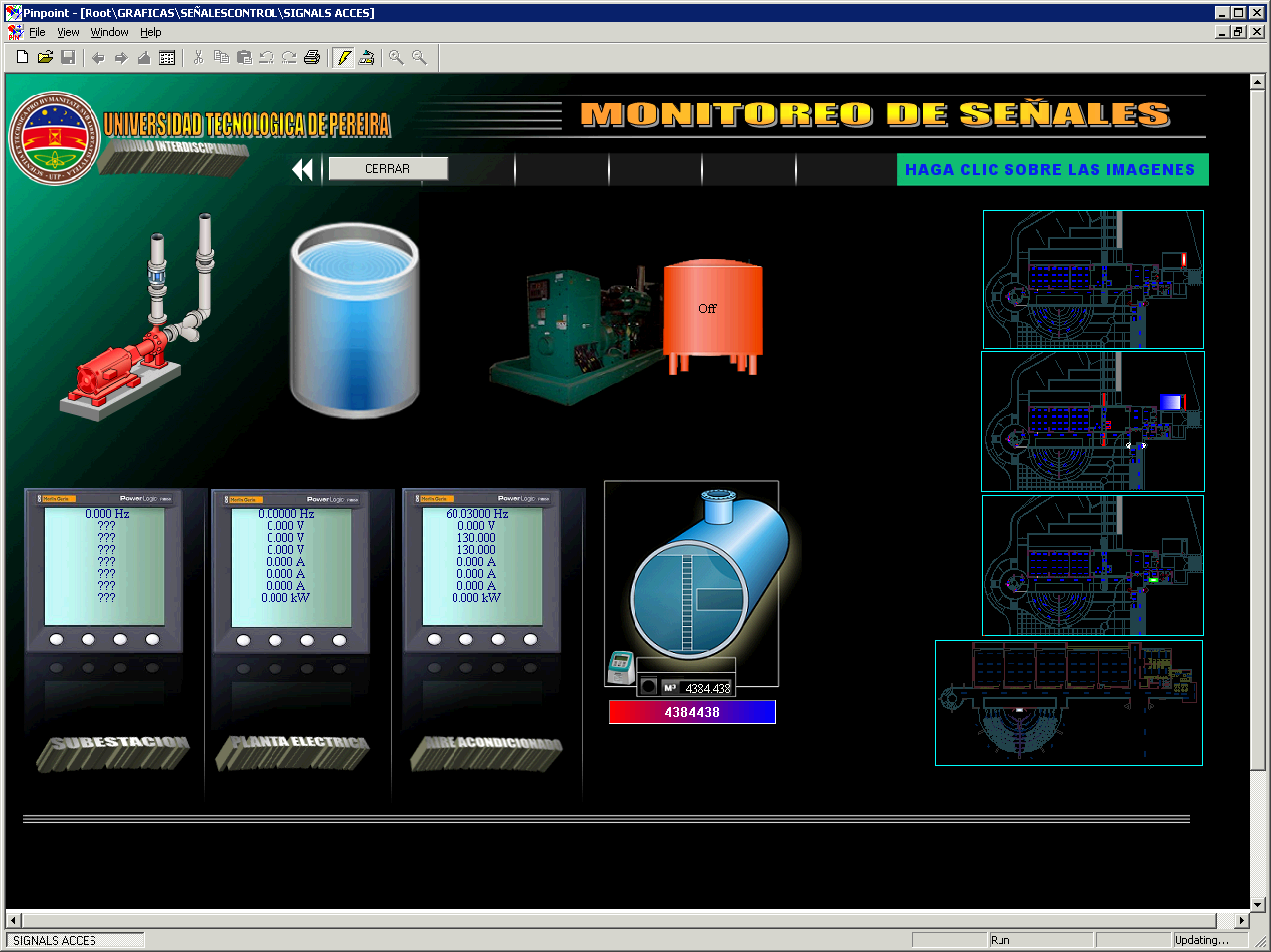 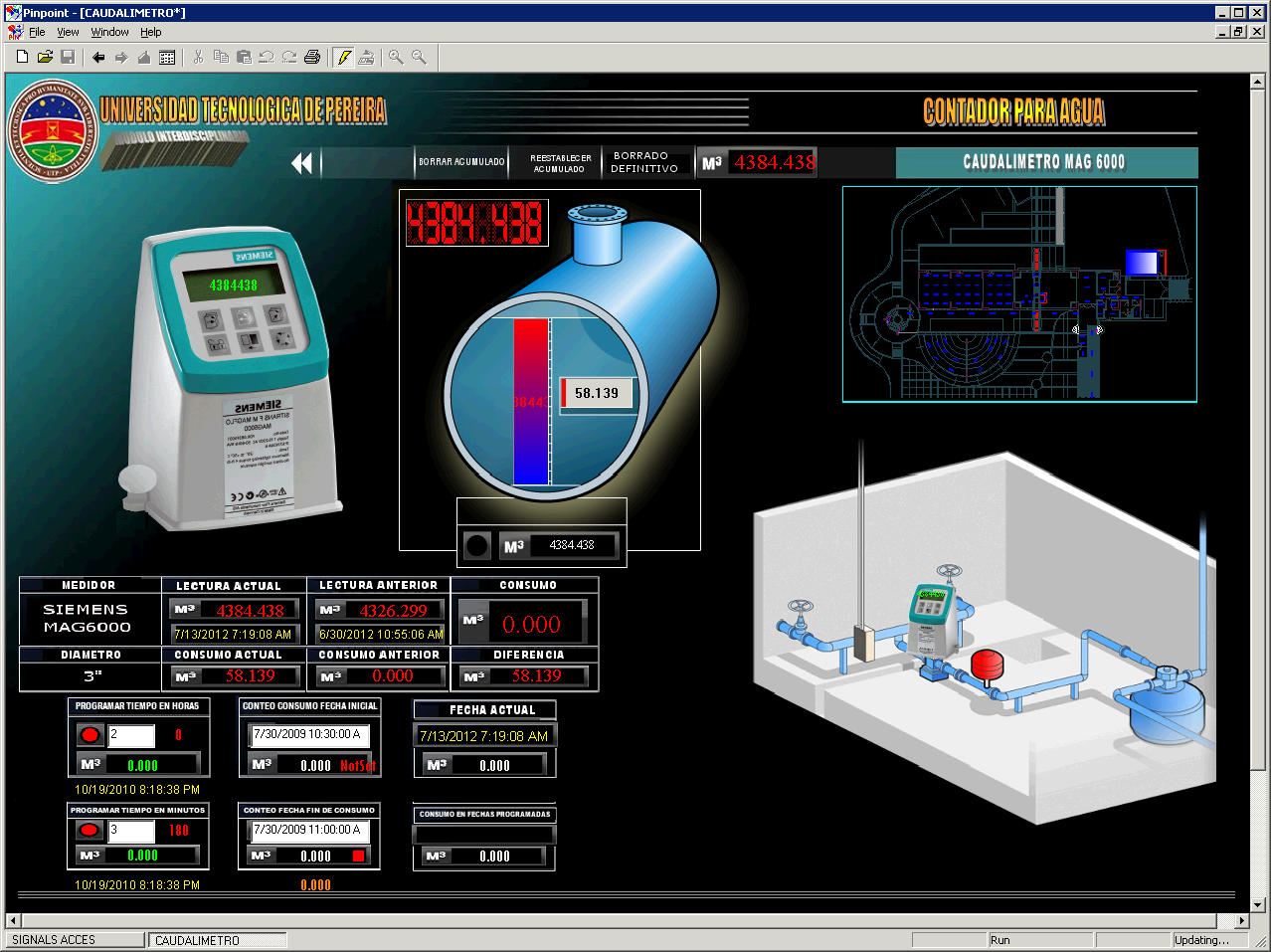 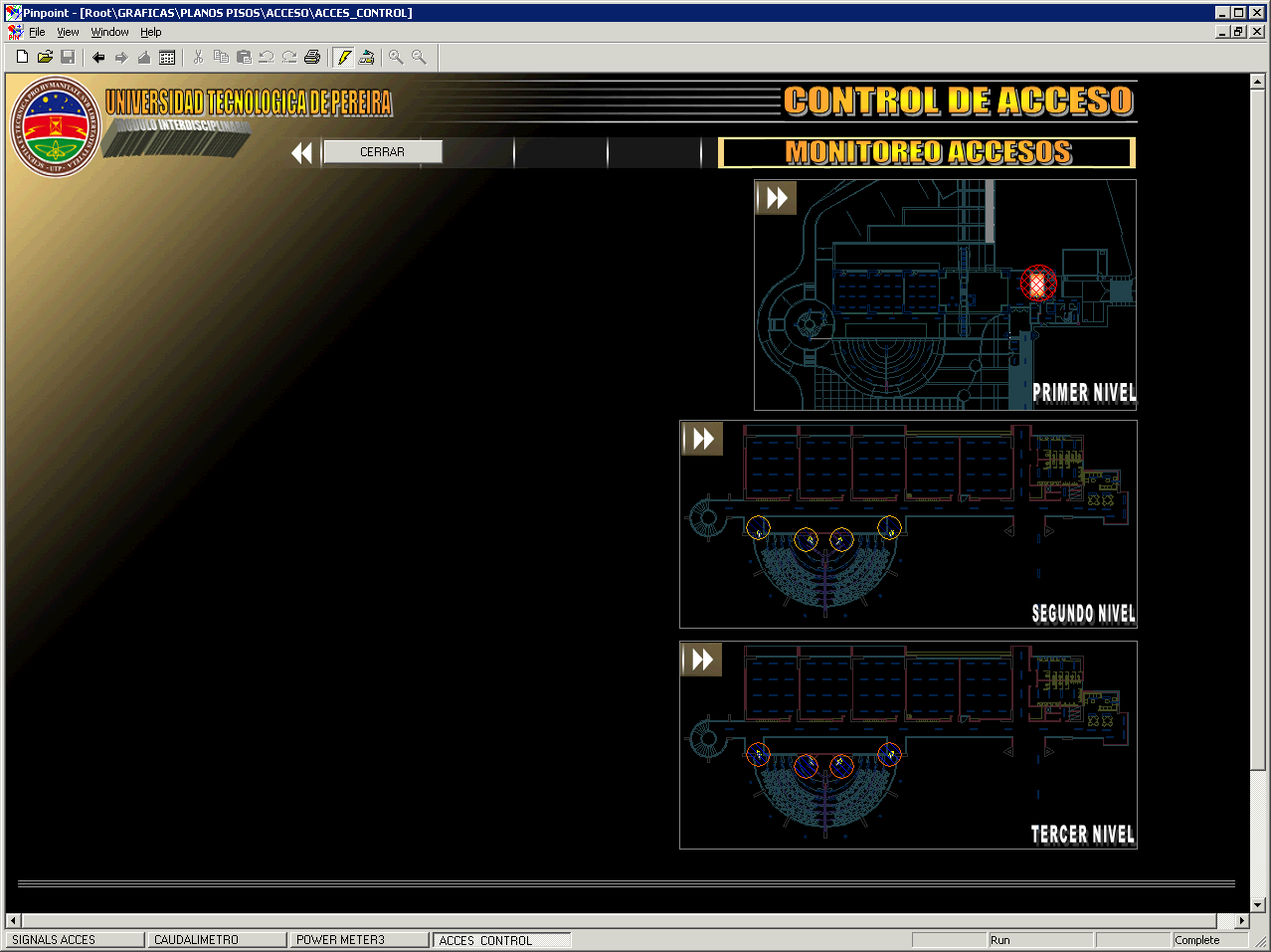 PRIMERA EXPERIENCIA AUTOMATIZACIÓN DE EDIFICIOS
MODULO INTERDISCIPLINARIOS – BLOQUE NORTE  2008-2009
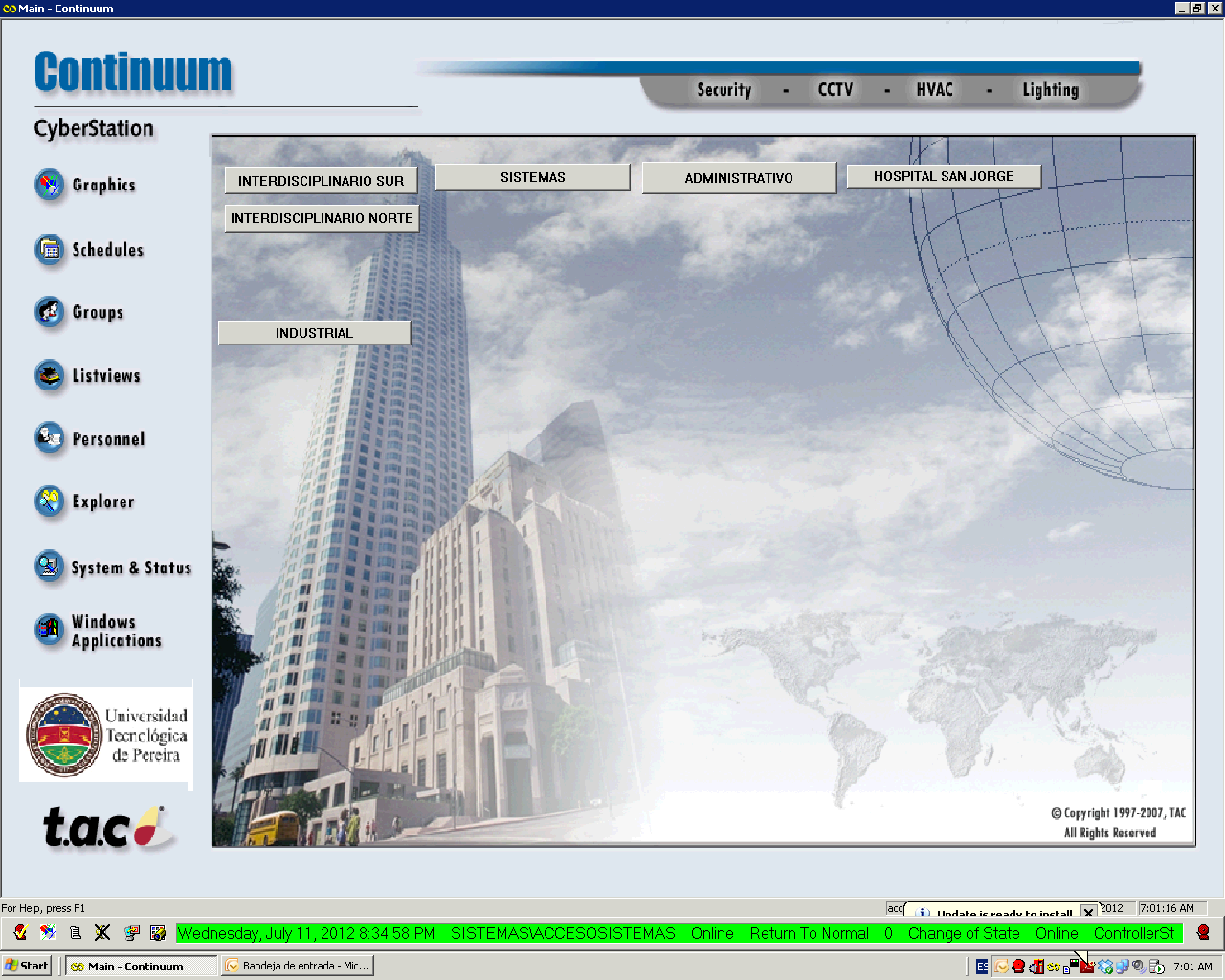 Software  de automatización
EXPERIENCIA AUTOMATIZACIÓN DE EDIFICIOS
CONTROL DE FUGAS DE AGUA EDIFICIOS DE SISTEMAS Y ADMINISTRATIVO
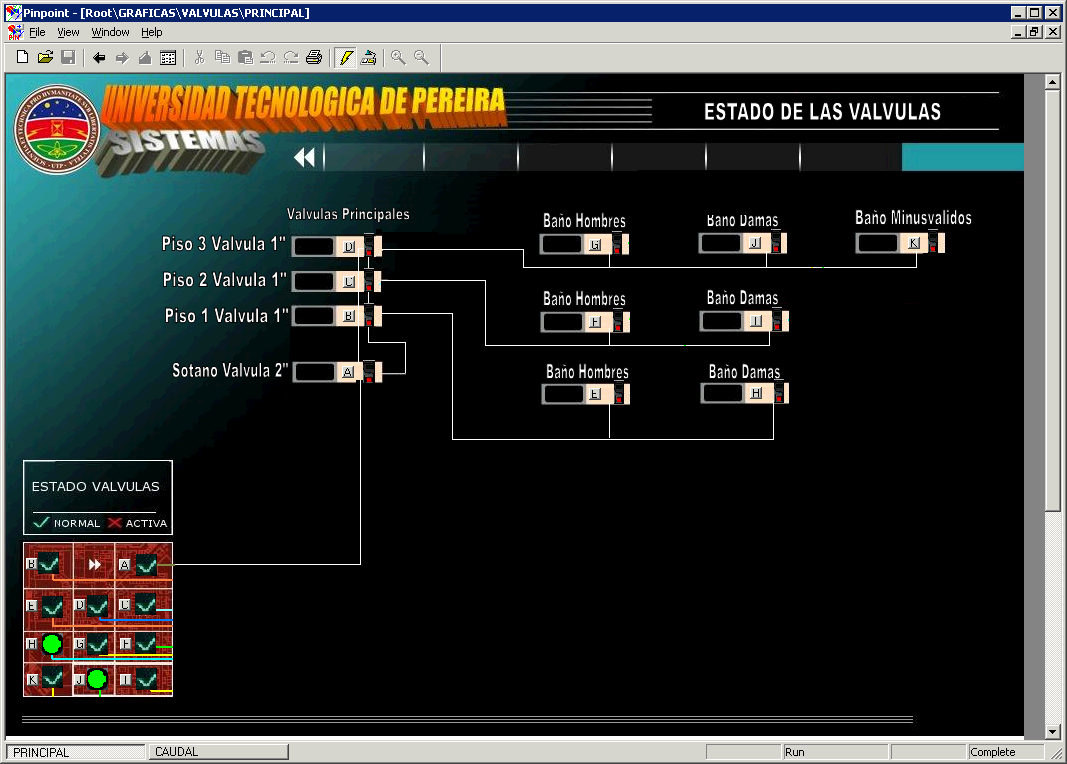 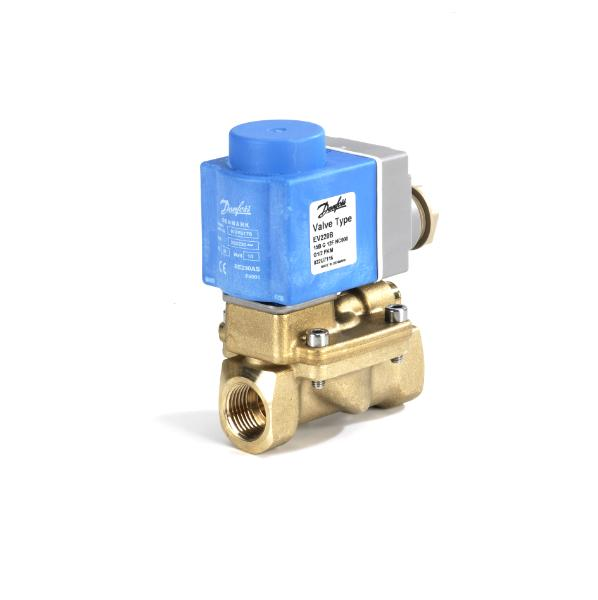 Algoritmo de control de fugas de agua
EXPERIENCIA AUTOMATIZACIÓN DE EDIFICIOS
SISTEMAS DIMERIZABLES O ATENUABLES LUMINARIAS FLUORESCENTES 2009
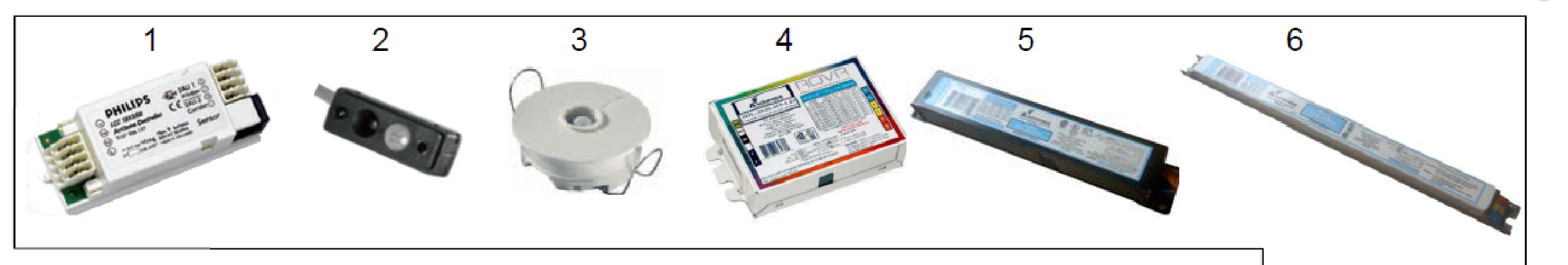 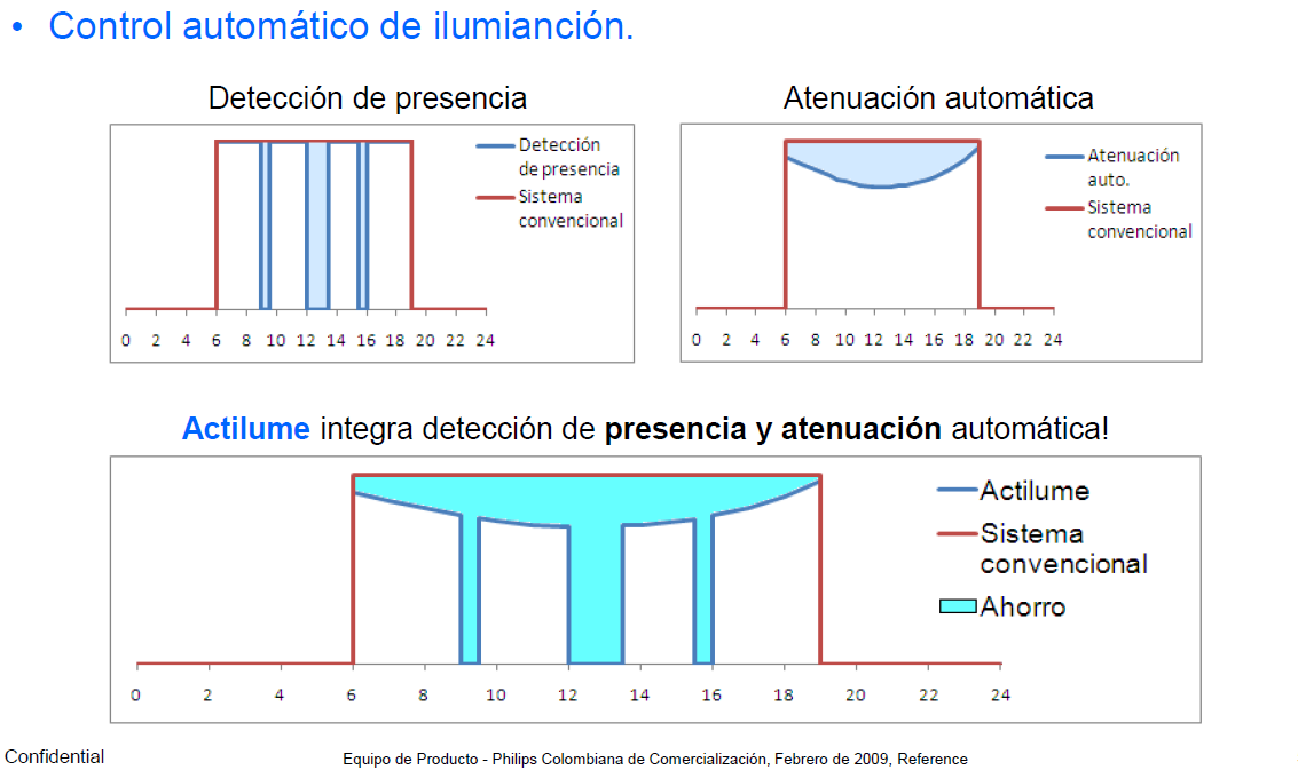 EXPERIENCIA AUTOMATIZACIÓN DE EDIFICIOS
CAMBIO DE TECNOLOGÍA ILUMINACIÓN
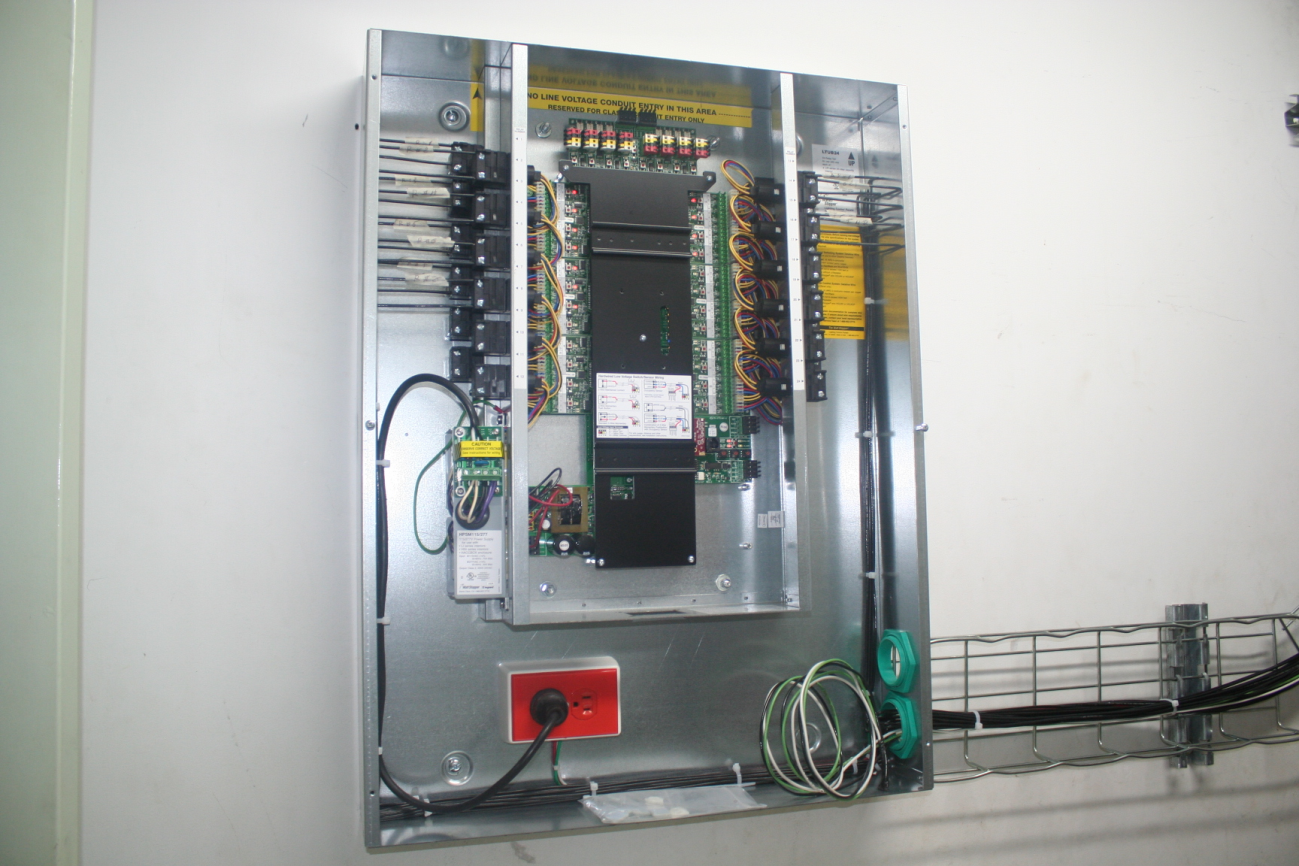 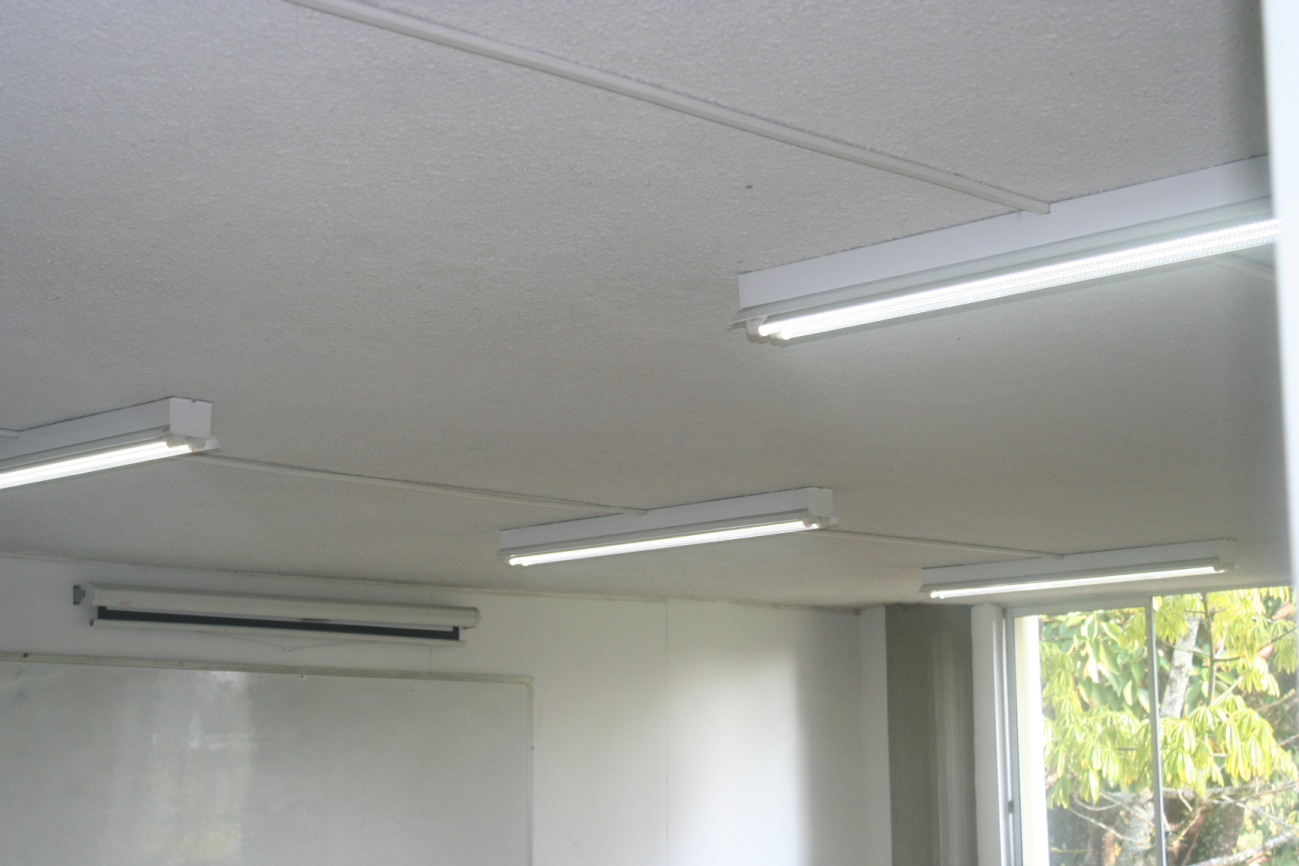 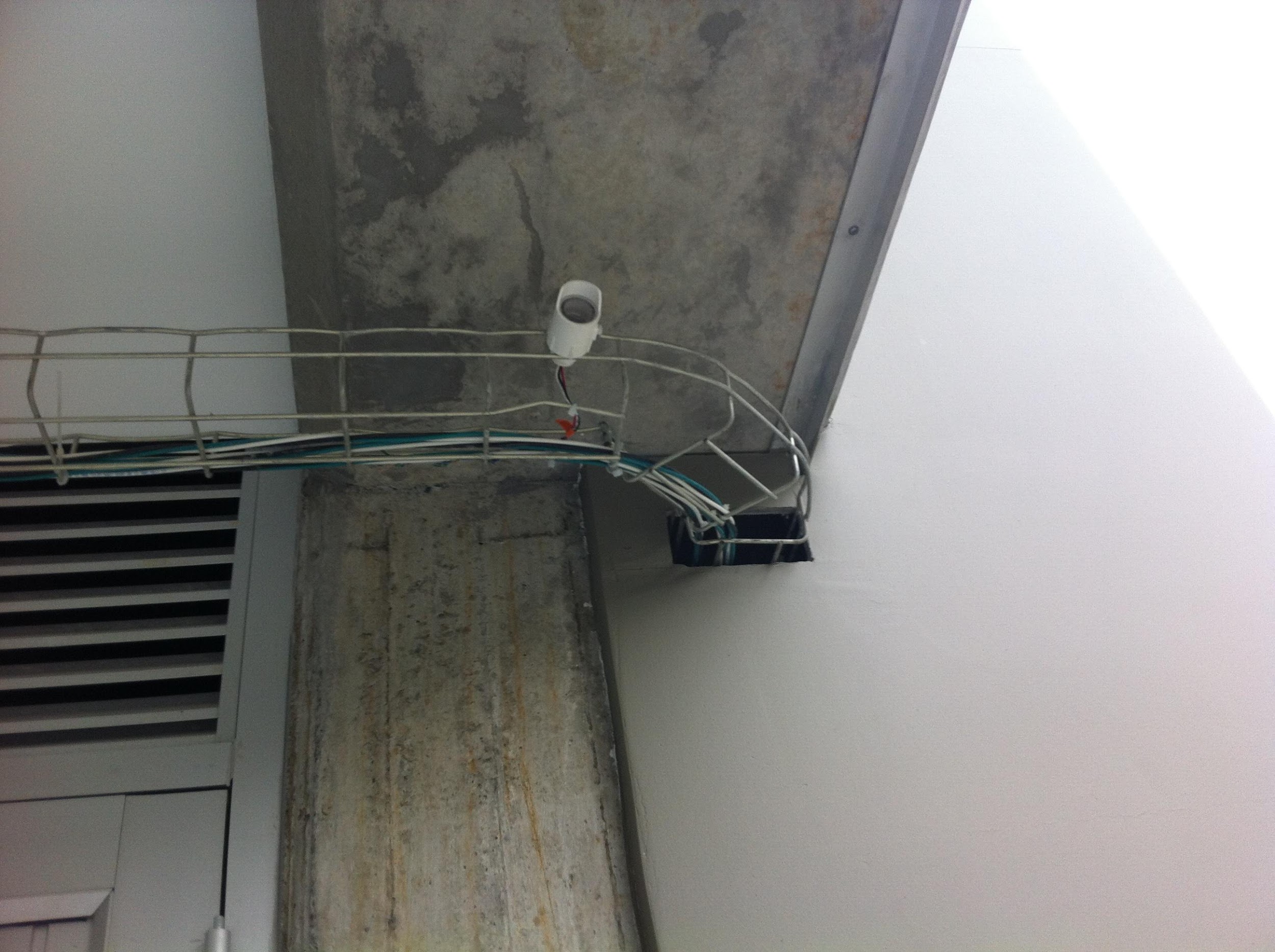 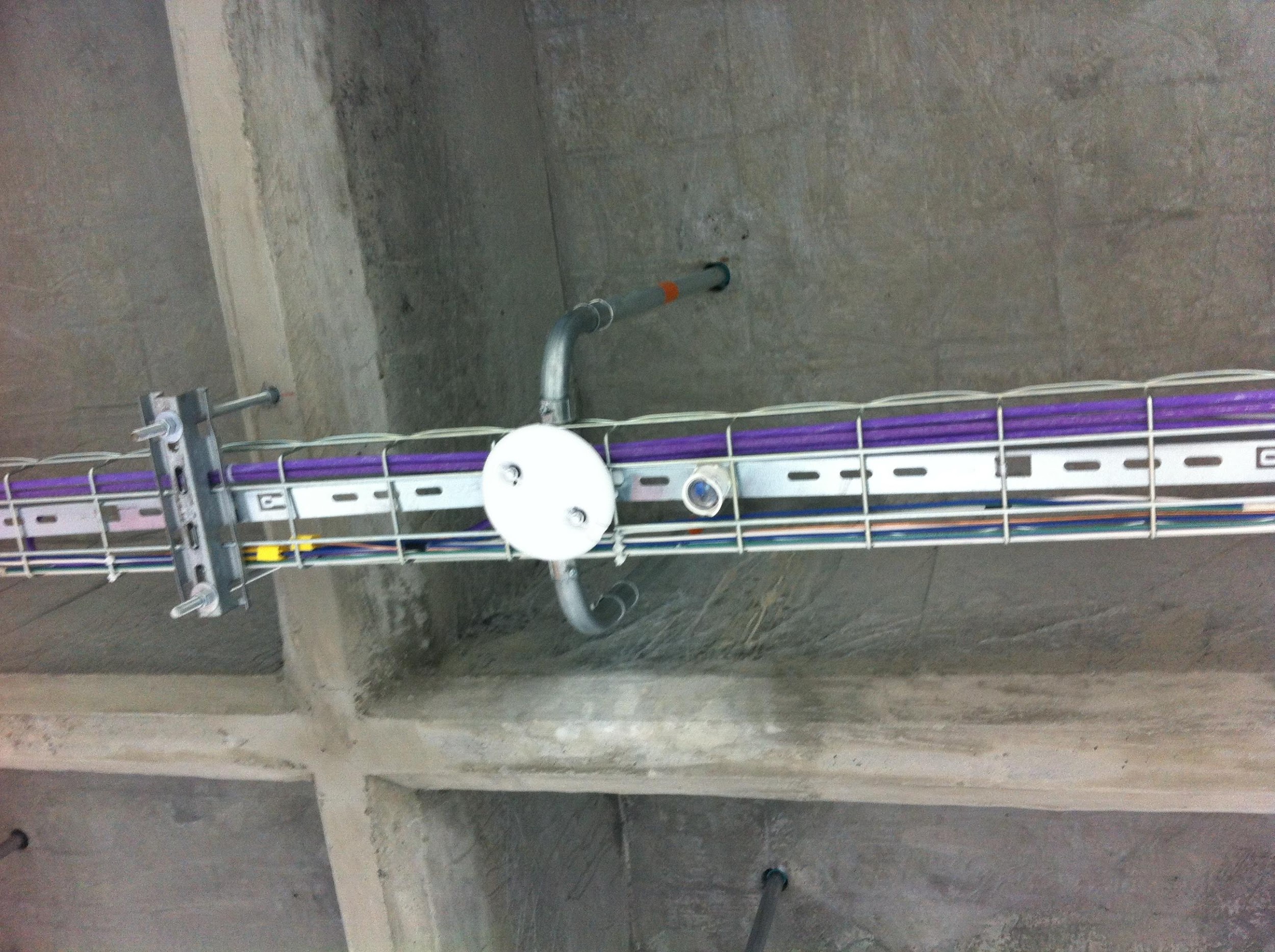 AHORROS  ENERGÉTICOS GENERADOS CON EL SISTEMA DE AUTOMATIZACIÓN.
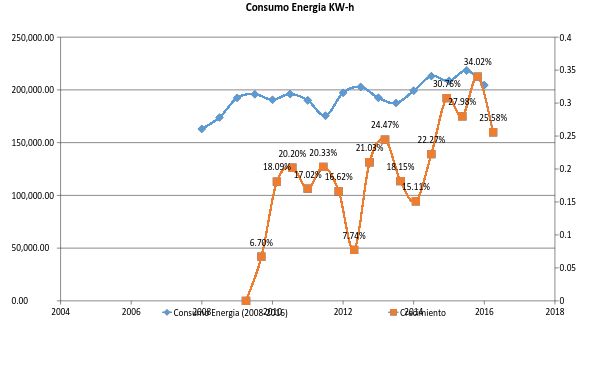 RECOMENDACIONES.



TENER CLARIDAD DE LOS SISTEMAS A AUTOMATIZAR.

EL SOFTWARE DE AUTOMATIZACIÓN DEBE SER FLEXIBLE E INTEGRAL.

LOS PROTOCOLOS DE COMUNICACIÓN DEBEN SER ESTÁNDAR Y ABIERTOS.

APUNTAR INICIALMENTE A TECNOLOGÍAS QUE IMPLIQUEN AHORRO.

EQUIPOS DE CONTROL ESTÁNDAR Y CONCOMIMIENTO DE NORMA
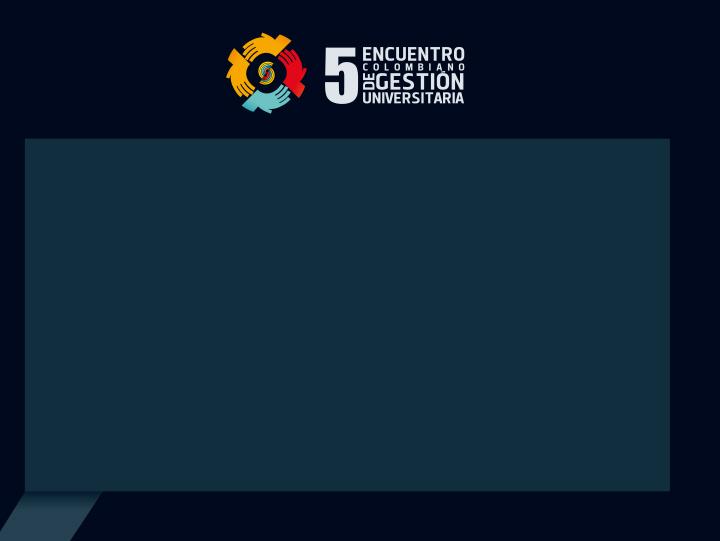 GRACIAS…
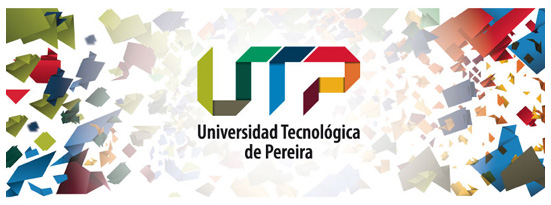 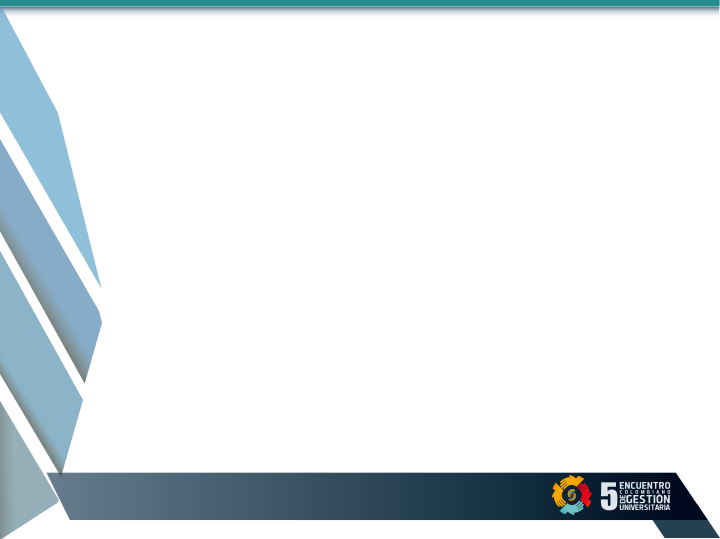 Diana Patricia Jurado Ramírez
	Jefe Unidad Gestión Tecnologías Informáticas y Sistemas de Información
	Universidad Tecnológica de Pereira 


Cesar Augusto Cortes Garzón
	Jefe Mantenimiento Institucional
	Universidad Tecnológica de Pereira